1. List 2 unsafe activities shown in the illustration and explain why each is unsafe.
There are many that are unsafe. Here are 2 examples: 1. Sue’s hair is not tied back, 2. John is washing glassware in a sink with an electrical cord
2. List 2 correct lab procedures depicted in the illustration.
Here are a 2 examples:  1. Luke has his microscope on the lab table, 2. Carl is wearing goggles.
3. What should Bob do after the accident?
Report it to his teacher, go to the nurse.
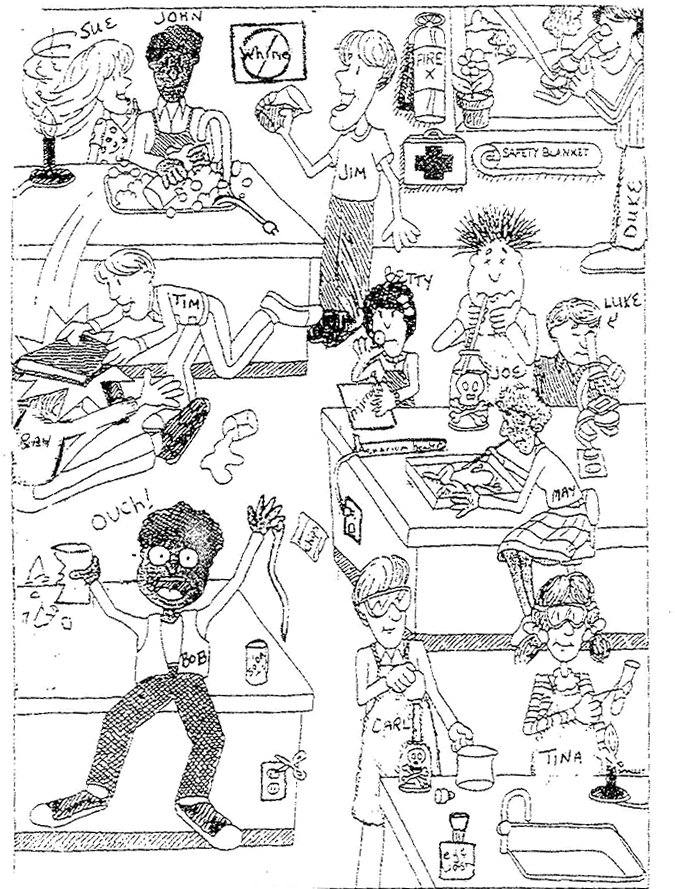 4. What should Sue have done to avoid an accident?
She should have tied her hair back!
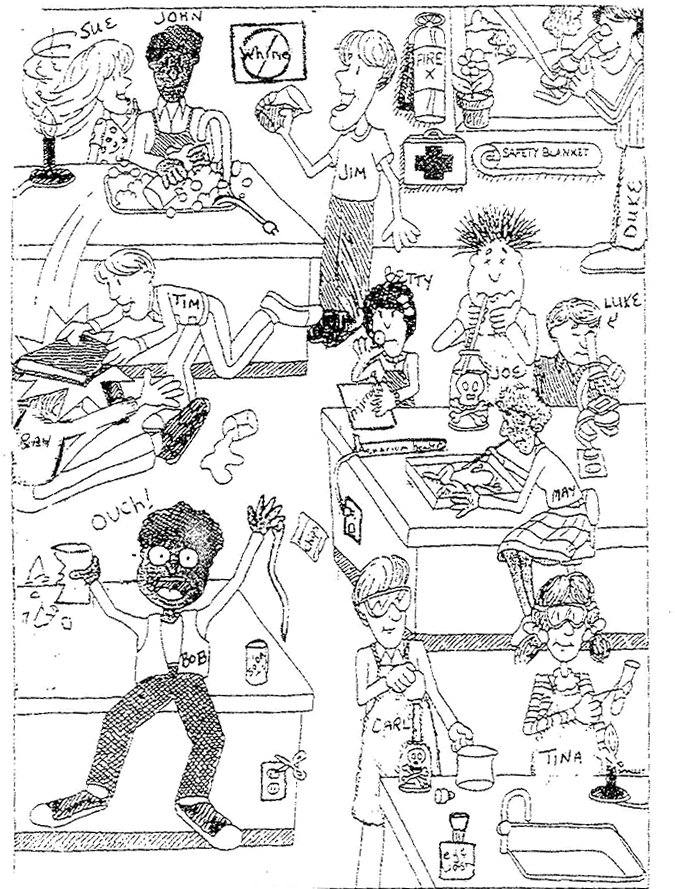 5. Compare Luke and Duke’s lab techniques.  Who is following the rules?
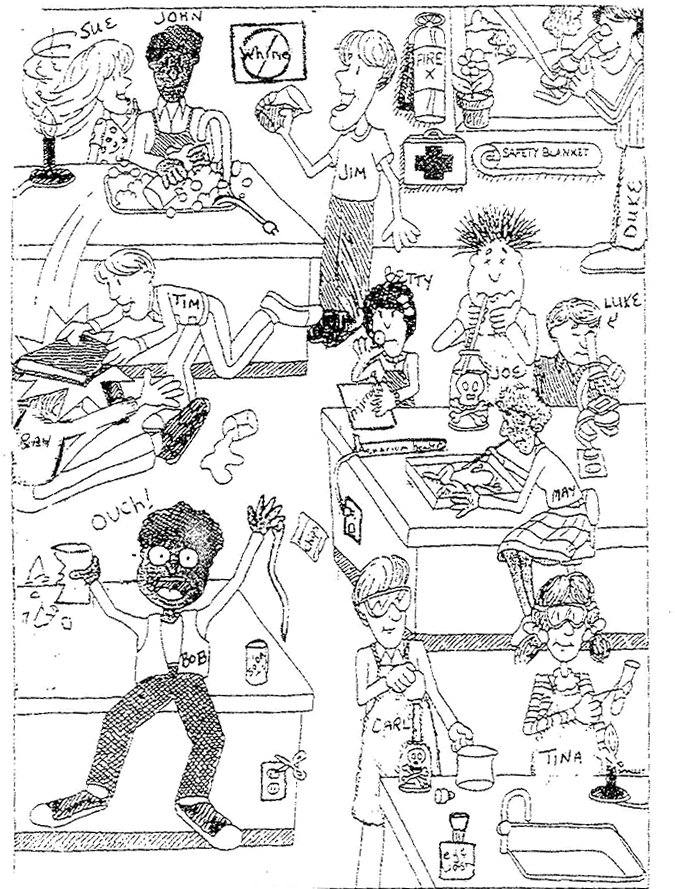 Luke has his microscope on the lab table while Duke is holding his up near a window.  Luke is following the rules.
6. What are three things shown in the lab that should not be there?
1. Betty’s mirror.
2. Chips
3. A can of soda.
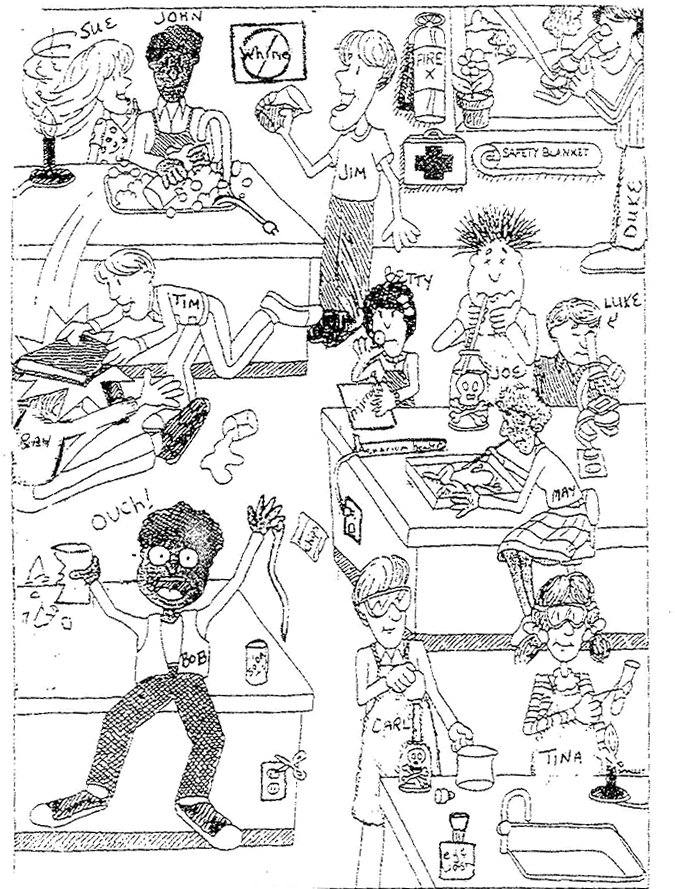 7. Compare Joe and Carl’s lab techniques.  Who is doing it the correct way?
Joe is drinking chemicals directly out of the container and not wearing goggles.  Carl is wearing clothing protection and goggles; he is using the chemicals, but not drinking them.  Carl is doing it the correct way.
8. What will happen to Ray and Tim when the teacher catches them?
They will be in trouble and will not be able to participate in lab.
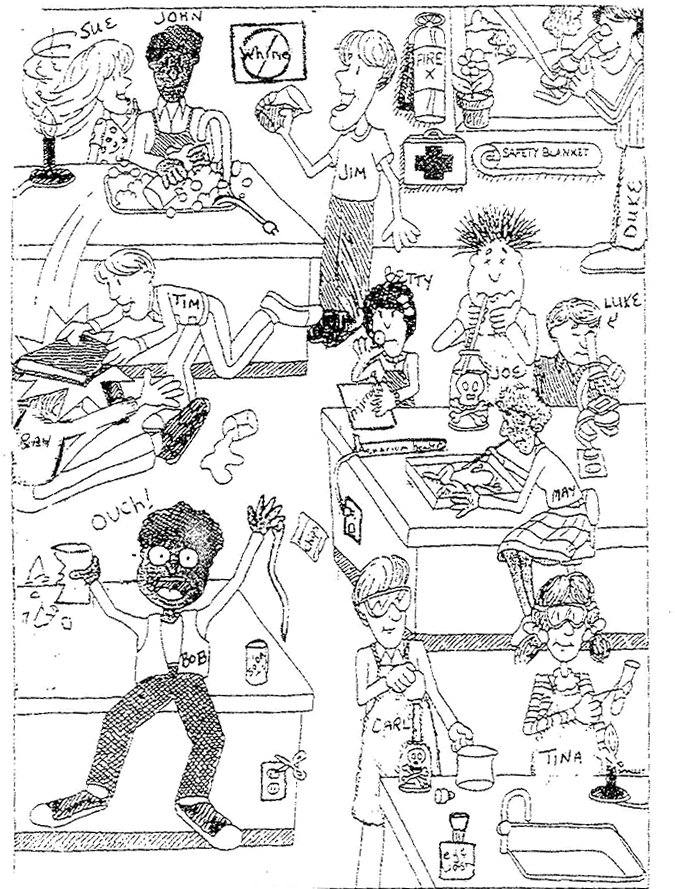 9. List two items in the illustration that are there for the safety of the students in the lab.
1. Fire extinguisher
2. First aid kit
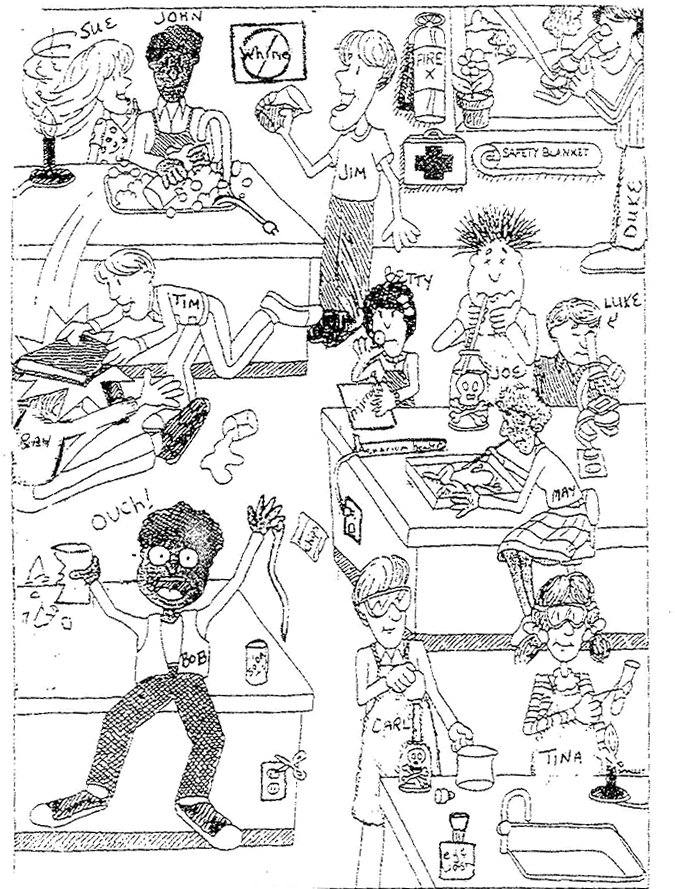 10. What is Betty doing wrong?
Betty is putting her makeup on during lab.
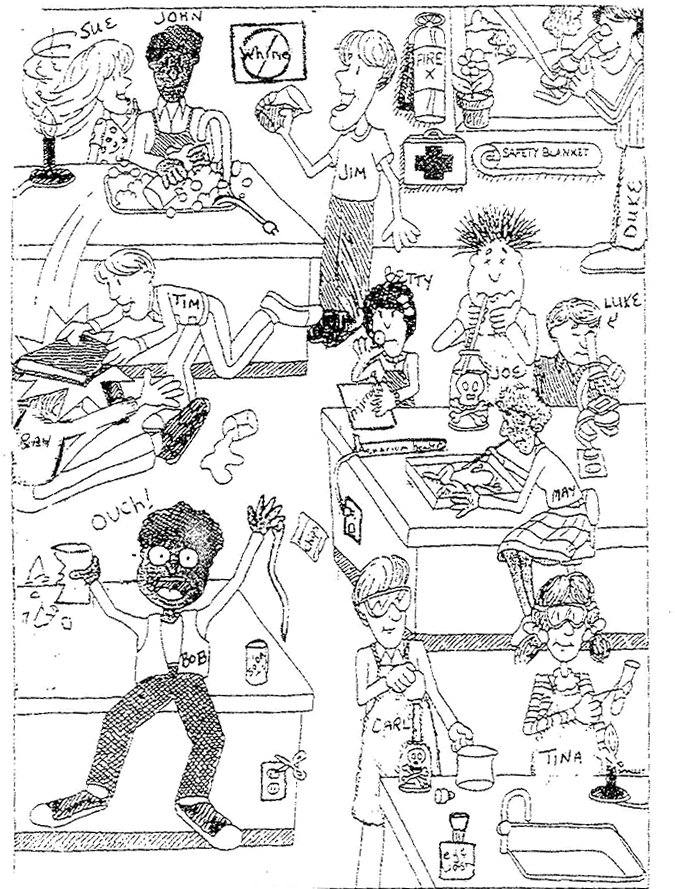